Modal verbs
expressing ability, obligation, prohibition and advice
*SLO:z modalnimi glagoli (modal verbs) izražamo zmožnosti, dolžnosti, prepovedi in nasvete
Modal verbs expressing abilityModalni glagoli za izražanje zmožnosti/sposobnosti
Ability can be both physical or mental. Do you see the difference in sentences below?
A) I can dance and swim. – fizično zmorem
B) My sister can speak French perfectly. – mentalno zmorem
Namesto can lahko uporabimo tudi kakšno drugo besedo. Razmisli, kako bi lahko drugače rekli: I can run faster than my sister. Rešitev:
I am able to run faster than my sister. – namesto CAN smo uporabili BE ABLE TO
TASK: Make the sentence negative and put it in the past tense.
I am able to run faster than my sister  negative  I am not able to run faster than my sister.  past tense  I was not able to run faster than my sister.
CAN/COULD poleg izražanja zmožnosti uporabljamo tudi za izražanje:
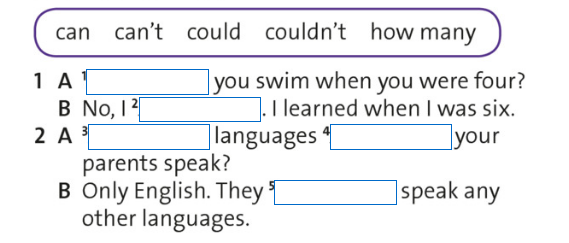 Prošenj (requests):
Can I go to the toilet, please?
Could you tell me where Tom lives?
*could je bolj vljudno kot can
Možnosti (chance):
It could snow tomorrow…
…but I don‘t think so. = Možno je, da bo jutri snežilo (če se jaz s tem strinjam ali ne je popolnoma vseeno).
NALOGA: poskusi dopolniti vajo na sliki. To smo že delali – U, str. 56
EXPRESSING OBLIGATION (izražanje dolžnosti):
Do you remember the difference between MUST and HAVE TO? Take a look at the examples:
Oh, my sister has a birthday party next weekend. I must buy her something.
Everyone has to wear slippers at school.
TASK: put both sentences in the past tense. Rešitvi:
I had to buy her  something. 
Everyone had to wear slippers at school.
TASK 2: put both past tense sentences in the negative. Rešitvi:
I didn‘t have to buy her anything. 
Everyone had to wear slippers last year, but… 
…now we don‘t have to anymore.
Modal verbs expressingobligation and prohibitionModalni glagoli za izražanje dolžnosti in prepovedi
Poglej povedi in poišči napake:
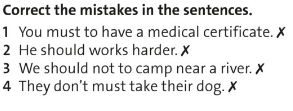 TASK: make questions from the sentences
I must do my HW every day. 
 Must I do my HW every day?
I have to do my homework every day. 
 Do I have to do my homework every day?

TASK 2: make the sentences negative as well: 
I mustn‘t do my homework every day. =I‘m not allowed to do it. I don‘t have permission to do it. (=ni mi dovoljeno delati naloge vsak dan! – lahko, da gre za prepoved, četudi zveni smešno).
I don‘t have to do my homework every day. = takšnemu primeru rečemo absence of obligation (=tega ni obvezno narediti)
ProhibitionPrepovedi
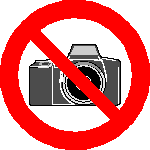 You mustn‘t shout at school.
Kako bi lahko to poved povedali še drugače / z drugimi besedami? Začni z  It is not…
Rešitev:
It is not allowed to shout at school.
TASK: Make some examples with the help of the photos on the right:
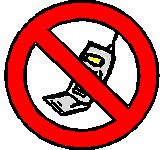 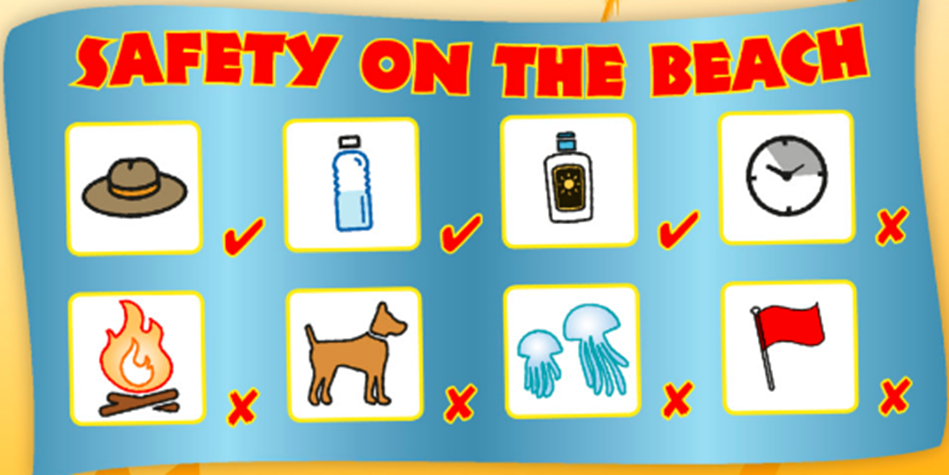 Modal verbs expressing advice or suggestionModalni glagoli za izražanje nasvetov ali predlogov
Should = advice   Must = obligation
‘‘You must be fit if you go on the Desert Challenge.‘‘
‘‘You should take a map if you go on the Desert Challenge.‘‘
TASK: GIVE your own example:
A: I am always tired in the morning. What should I do?
B: (I think) You should go to bed earlier. OR …
You shouldn‘t play video games till late at night.
USE should / shouldn‘t OR must / mustn‘t in the exercise on the right:
V ZVEZEK V CELIH POVEDIH: Podnaslov:EXERCISE: must, mustn‘t, can, should, don‘t have to, can‘t
I can hear you quite well. You ___________  not shout.
She__________  ride her bike at night without lights. It's not allowed.
She __________ not eat so much chocolate because it's bad for her figure.
Talk to Ann about your problems. I'm sure she ________ help you.
You  ______ vacuum the carpets because Carol has already done it.
Smoking is very unhealthy. You _________ stop it.
You _____________ use a mobile phone in class.
I ____________ ride a bike until I was 8! 
We _______________ learn about modal verbs in autumn again! We ________ learn all about them in ZOOM meetings?!
Modal verbs are useful …